Формирование креативного мышления обучающихся старших классов в рамках исследовательской деятельности (на примере нестандартного задания на уроке английского языка)
О.В. Веселова
учитель английского языка 
высшей квалификационной категории
кандидат педагогических наук, доцент
педагог-исследователь
Модель формирования креативного мышления
1. Постановка учебной задачи
погружение в проблему
рассмотрение проблемы с разных точек зрения
 анализ новой ситуации: определение ее отличия от заданий, которые можно выполнить известным способом, установление таким образом границы между «знанием и незнанием»
Модель формирования креативного мышления
2. Оценка и отбор лучшей идеи в ходе обсуждения 
или учебной деятельности 
выработка критериев оценивания обсуждаемой идеи 
выдвижение и анализ различных идей (гипотез) 
ранжирование идей по критериям
рассмотрение слабых и сильных сторон
выявление аргументов за и против
отбор наиболее эффективной и креативной идеи  
выдвижение рабочей гипотезы
Модель формирования креативного мышления
3. Моделирование:
проверка гипотезы и модификация в соответствии с дополнительной информацией или заданием
адаптация идеи с учётом интересов аудитории
улучшение идеи и устранение замеченных в ходе исследовательской работы недостатков
усиление сильных сторон и устранение слабых
Модель формирования креативного мышления (решение социальных проблем)
Погружение в проблему социального характера.
Выдвижение различных идей для возможных путей решения социальной проблемы.
Оценка оригинальности, эффективности и осуществимости собственных и чужих решений.
Вовлечение в непрерывный процесс построения нового знания в рамках проблемы и совершенствование итогового решения.
«Трудный предмет»
Ученикам предлагается для чтения текст-введение о школьных предметах, среди которых разные ученики выделяют разные трудные предметы.
 В конце текста нужно ответить на два проблемных вопроса, проявив воображение.
«Трудный предмет»
Most of the school subjects in grade 11 are to learn. For some students, Maths is a difficult subject, and for others, English is more difficult. 70% of graduates easily cope with the Russian language, but 80% have some difficulties in Chemistry and Biology. You can often hear about different subjects from schoolchildren: "Why do we teach this subject?" or «Why do I need it if I don't take this subject on the State Exams»?
1. What do you think" difficult subject " means? 
2. What subjects do you need to study in grade 11 and why?
«Мой любимый школьный предмет»
Answer the questions and discuss the answers with your partner:
Do you have a favorite subject at school? 
Is it difficult?
 What can you object to those who believe that this subject should not be studied in the 11th grade?
Write down 2-3 arguments about your favorite subject that prove the need for graduates to study it.
Formalize your arguments about the importance of your favorite subject in the form of an advertisement or slogan.
Что нужно сделать?
Зачем я это делаю?
Каким образом я это делаю?
Как я могу это проверить?
Как я оцениваю, что я сделал?
Как я оцениваю, как я это сделал?
Как я могу исправить то, что не получилось?
My favourite school subject
If you want to be smart, learn math. 
 Everyone who knows mathematics enters universities easily. 
 Mathematics is the Queen of Sciences.
My favourite school subject
English is the best and easy to learn!
English is the best for communication everywhere!
English is the best for the best universities!
English is the best for the best students!
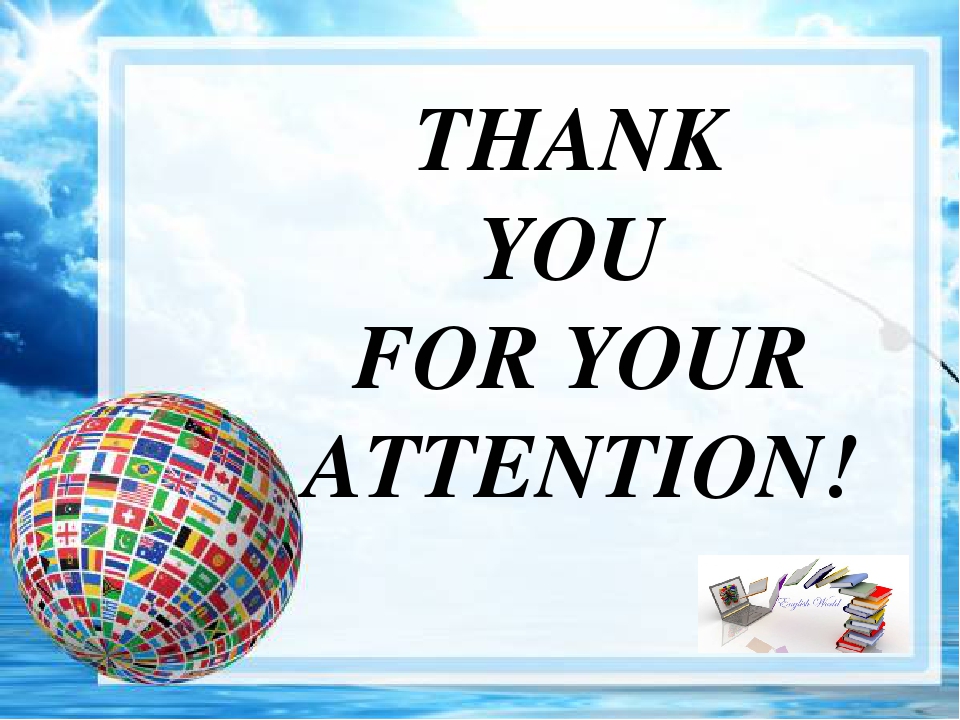 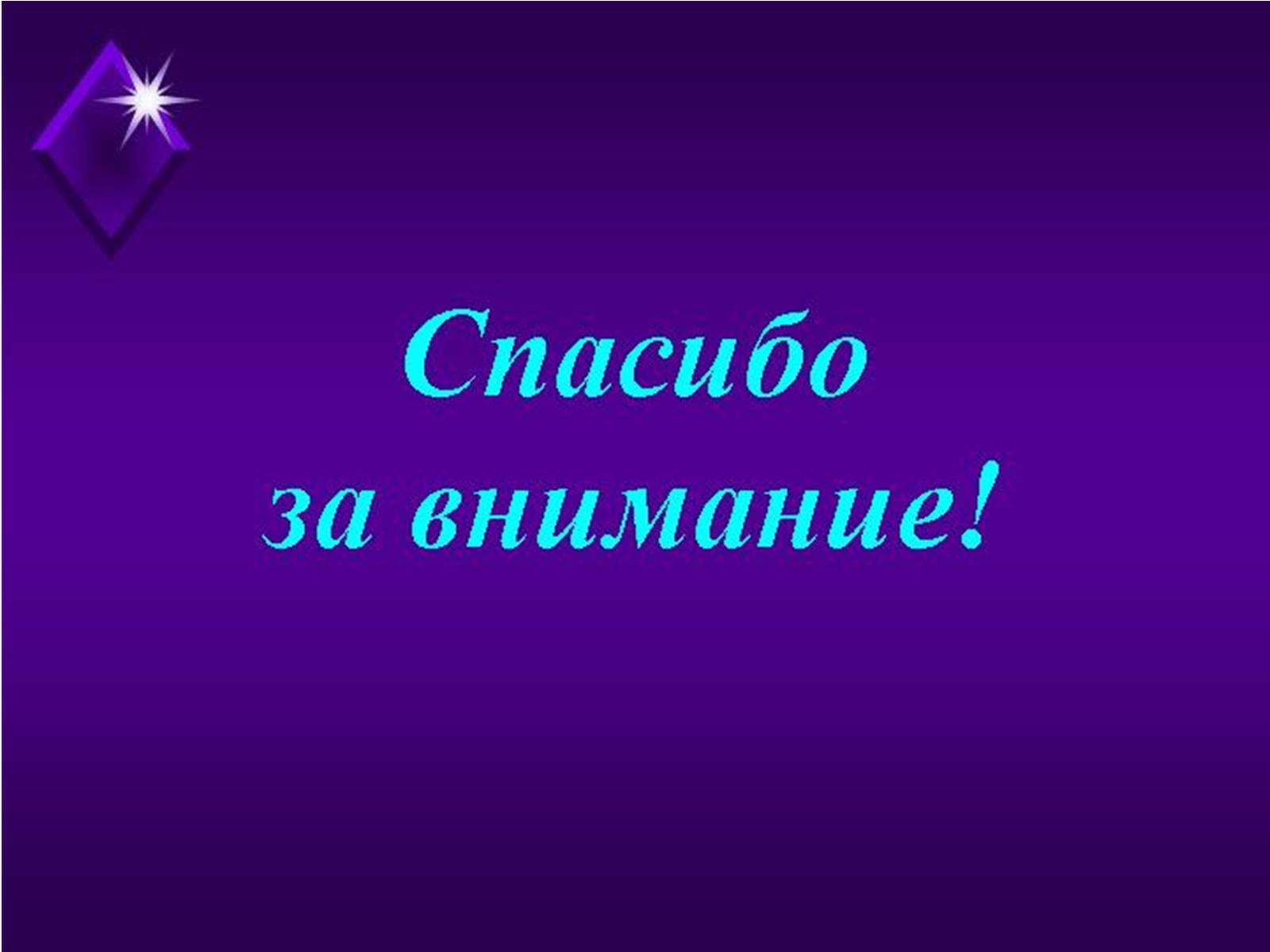